Croissance externe 
Cessions et Acquisitions
Participations Financières
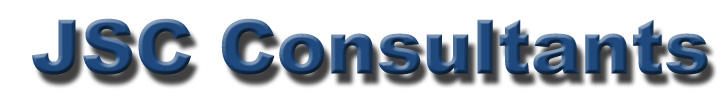 N29 - TOME 1
Automne – Hiver 2011-2012
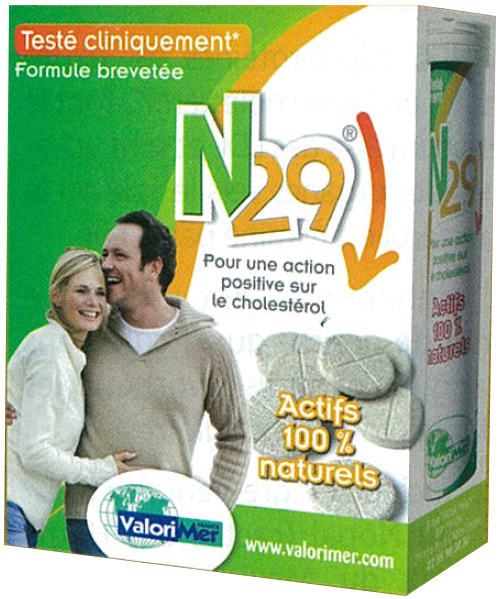 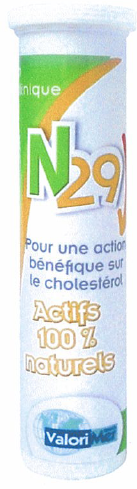 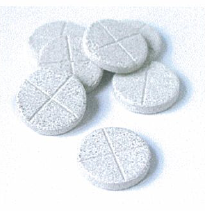 JSC Consultants SAS au capital de 218 600 €
3 Square Bugeaud - 78150 Le Chesnay - Tél. :+33 (0) 39  43 17 23 – Fax :+33 (0) 39 43 52 68
R.C.S. Versailles 483 155 354 00010 - APE 741G - N° TVA FR 21483155354
N29 EXECUTIVE SUMMARY
1. 	JSC Consultants est mandatée par le propriétaire du "produit N29" pour lui trouver un partenaire ou un acquéreur de ce produit.
 
2.	Description du produit
 
i.	Complément alimentaire efficace dans l’"aide à la gestion du bilan et de l’équilibre lipidique ".
ii.	Revendications assises sur un brevet (en cours) et une étude clinique contrôlée.
iii.	Galénique : étui consommateur de 3 tubes de 20 comprimés et autres formes en cours de développement.
iv.	Posologie : 2 comprimés par jour.
v.	Commercialisé actuellement à petite échelle par la Société Valorimer.
vi.	Principes actifs : levure de riz rouge et nopal.
 
3.	Eléments sur lesquels porte l’opération
 
a.	La formule du produit (fiche technique en annexe 1),
b.	Le dossier « DGCCRF » (annexe 2),
c.	La demande de brevet française et internationale (annexe3),
d.	Le texte du brevet (annexe4),
e.	Une étude clinique (synthèse en annexe 5),
f.	La marque, l’emballage et autres éléments commerciaux disponibles (annexe 6),
g.	Les stocks de produits finis et de composants,
h.	Le fichier clients,
i.	Les contrats avec les différents fournisseurs,
j.	Les recherches et études en cours.

4.	Formes envisagées de l’opération
a.	Vente de l’ensemble des éléments,
b.	Concession de licence pays par pays et/ou canal par canal avec "down payment ".

5.	Commentaires
 
 	 i. Ce produit attaque le marché de l’équilibre lipidique (triglycérides et cholestérol), l’un des plus gros marchés au monde, représentant au bas mot des ventes annuelles de 30  milliards de dollars, et en France environ 2 milliards d’Euros.

	ii. Les 2 principes actifs qui le composent et dont l’association constitue le "cœur" de la demande de brevet sont la levure de riz rouge d’une part et le nopal d’autre part.
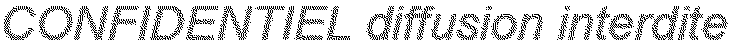 JSC Consultants SAS  au capital de 218 600 €
3 Square Bugeaud - 78150 Le Chesnay - Tél. :+33 (0) 39  43 17 23 – Fax :+33 (0) 39 43 52 68
R.C.S. Versailles 483 155 354 00010 - APE 741G - N° TVA FR 21483155354
iii.	La levure de riz rouge est un élément de l’alimentation traditionnelle asiatique (entrant dans la recette du canard laqué notamment) dont les effets sur les hypercholestérolémies sont reconnus de longue date (voir étude clinique en annexe 7). Ces effets sont dus à la présence dans cette substance de Monacolin K qui est une statine naturelle, la classe des statines étant le principe actif premier des médicaments enregistrés efficaces dans le traitement des hypercholestérolémies.

iv.	Le Nopal est lui-même un composant traditionnel de l’alimentation des Indiens d’Amérique et ses vertus en matière de réduction des taux de lipides sanguins sont aussi reconnues (voir article en annexe 8)

v.	L’originalité du produit consiste dans l’association des 2 principes actifs ci-dessus dont la synergie est démontrée au travers de l’étude clinique déjà citée, dont synthèse est présentée en annexe 7 du présent memorandum. 
	             Cette étude clinique, fort probante, a été réalisée selon les pratiques couramment admises                       en la matière au travers de 3 échantillons de sujets :
Un premier groupe utilisant un placebo,
Un deuxième groupe utilisant une statine de synthèse,
Le troisième groupe utilisant le produit N29.
	                Ces 3 groupes ont été sélectionnés selon la méthodologie SUVIMAX (suivi préalable des                  sujets pendant 6 mois, permettant d’éliminer ceux dont le comportement est modifié par la              participation à l’étude). 
	           Le fait majeur mis en évidence est que la dose de Monacolin K (statine naturelle contenue            dans la levure de riz rouge) nécessaire à l’obtention de résultats significatifs est nettement            inférieure à celle préconisée par la statine de synthèse. 
 
vi.	Des études complémentaires menées par le Professeur Cloarec tendent à démontrer qu’en conséquence du point v ci-dessus, les effets secondaires néfastes (myalgies des muscles striés) habituellement constatés chez les patients sous statines de synthèse sont fortement atténués, sinon supprimés. Néanmoins ce point est à préciser et confirmer (études en cours).   
 
ConclusionSur la base des éléments du dossier N29 ci-dessus présentés, l’équipe N29 a construit un "business plan" sur hypothèses raisonnables permettant d’avoir une première approche économique  des
	enjeux  et  des montants envisagés dans l’opération proposée (Annexe 9).
 
7.	Process proposé
	Le lecteur intéressé par un approfondissement du dossier et notamment une rencontre avec le propriétaire et inventeur voudra bien le faire savoir à JSC Consultants au travers d’une lettre d’intérêt motivée dans laquelle le montant et la forme de la transaction seront envisagés et dans laquelle seront apportées les preuves si nécessaire des capacités financières du candidat.
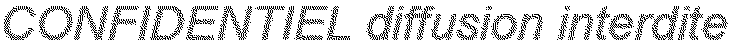 JSC Consultants SAS  au capital de 218 600 €
3 Square Bugeaud - 78150 Le Chesnay - Tél. :+33 (0) 39  43 17 23 – Fax :+33 (0) 39 43 52 68
R.C.S. Versailles 483 155 354 00010 - APE 741G - N° TVA FR 21483155354
ANNEXES
1.	Formule et fiche technique			Page 1 

2.	Dossier DGCCRF				Page 4

3.	Demande de brevet (France et International)		Page 10
 
4.	Texte du brevet.				Page 14
 
5.	Synthèse de l’étude clinique menée par le Professeur Cloarec	Page 24
 
6.	Packaging et argumentation commerciale		Page 30
 
7.	La levure de riz rouge				Page 32
 
8.	Le Nopal 				Page 33

9.	Business Plan				Page 36
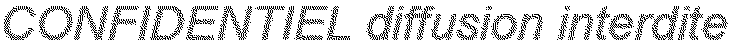 JSC Consultants SAS au capital de 218 600 €
3 Square Bugeaud - 78150 Le Chesnay - Tél. :+33 (0) 39  43 17 23 – Fax :+33 (0) 39 43 52 68
R.C.S. Versailles 483 155 354 00010 - APE 741G - N° TVA FR 21483155354